Diálogo Regulatório com a GGTPS
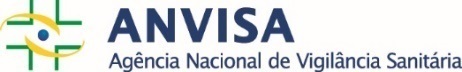 Gerência Geral de Tecnologia de Produtos para Saúde - GGTPS

  29 Servidores;
2.700 Empresas com registros válidos;
93 = média de empresas por servidor.

62.000 produtos registrados válidos;
2.138 = média de produtos registrados válidos por servidor.

 3.200 novos produtos somente no primeiro semestre / 2018 (deferimentos)
18 = média de novos produtos analisados por servidor por dia.
Diálogo Regulatório com a GGTPS
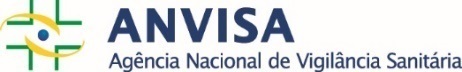 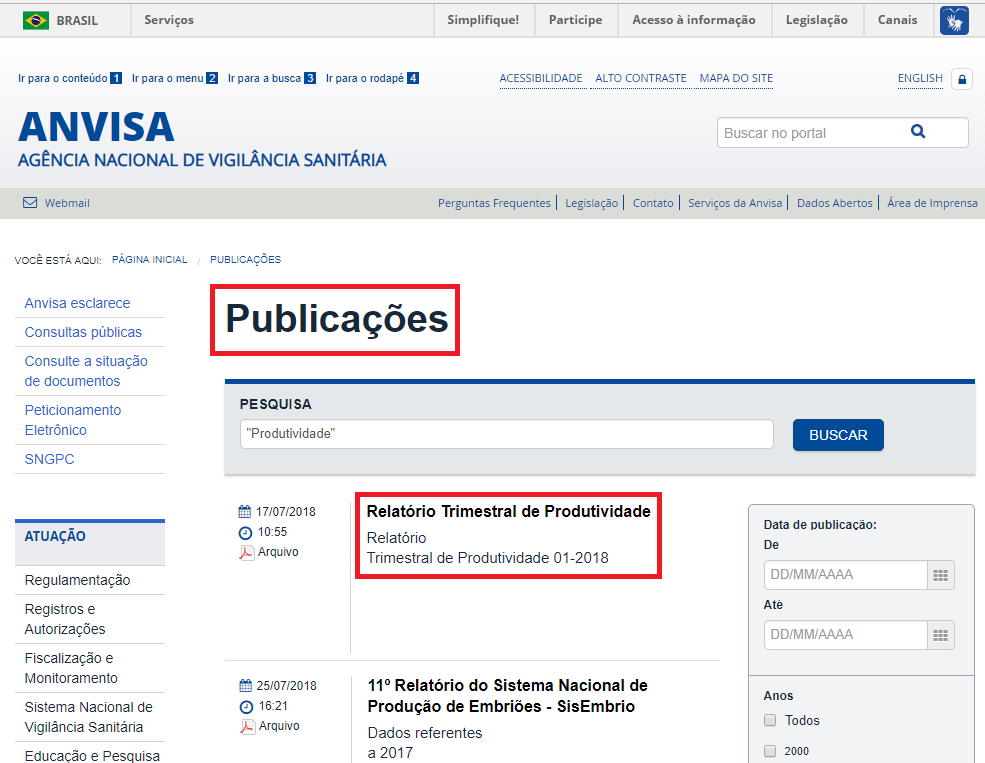 Relatório de Produtividade da GGTPS
Diálogo Regulatório com a GGTPS
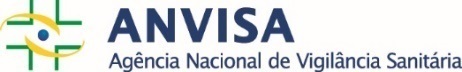 Resultados

Principais Indicadores de Desempenho



Dever e compromisso de transparência com a sociedade civil e o setor regulado

Dados e informações úteis aos usuários dos nossos serviços

Serve como instrumento de acompanhamento da demanda de atendimento
Relatório de Produtividade da GGTPS
Diálogo Regulatório com a GGTPS
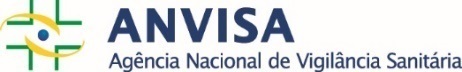 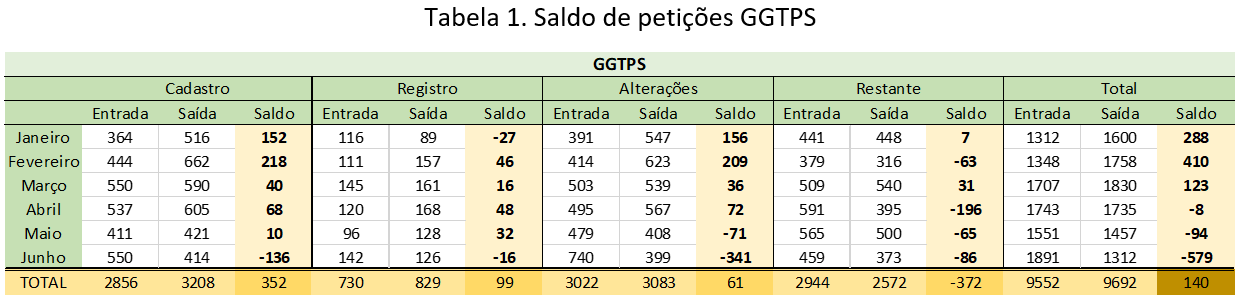 Relatório de Produtividade da GGTPS
Diálogo Regulatório com a GGTPS
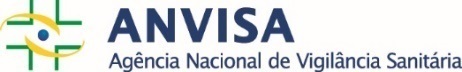 Média de Entrada = 1.592

Média de Saída = 1.615



Saldo Total Atual (20/08/2018) = 779 (melhor que o saldo do 1º semestre)
Relatório de Produtividade da GGTPS
Diálogo Regulatório com a GGTPS
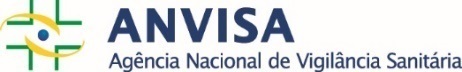 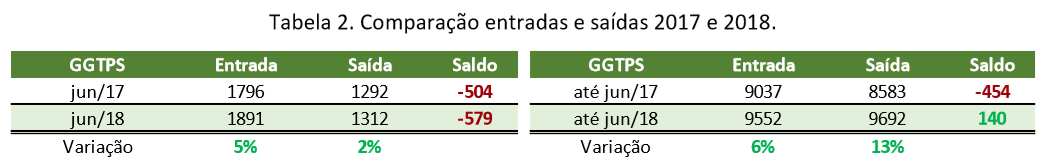 Entrada cresce 6% e saída cresce 13%: ganho de produtividade.
Relatório de Produtividade da GGTPS
Diálogo Regulatório com a GGTPS
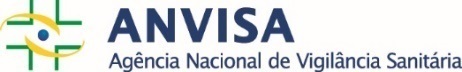 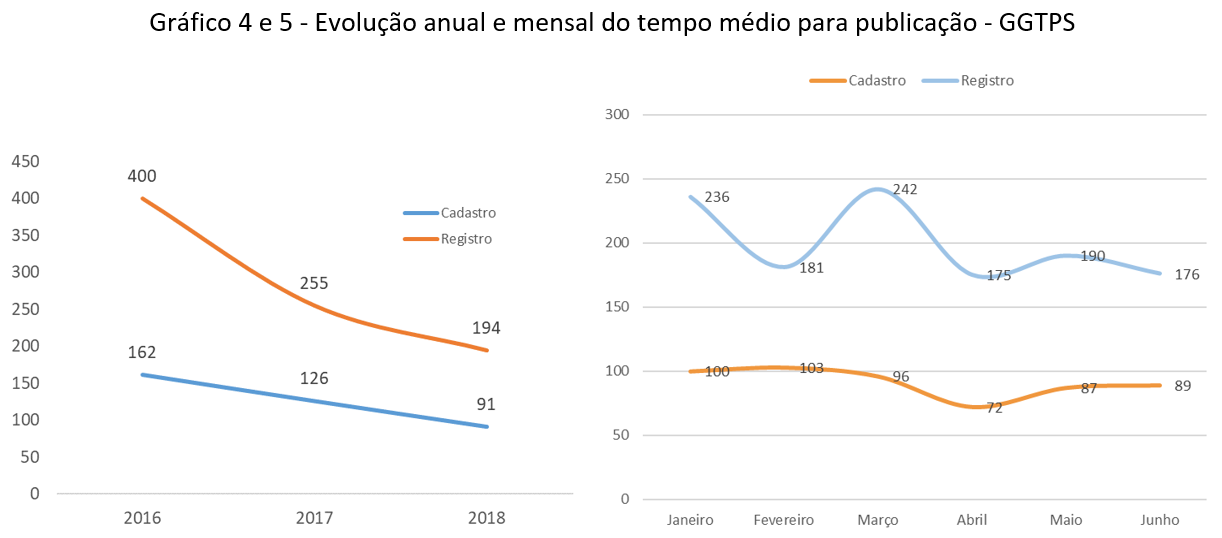 Relatório de Produtividade da GGTPS
Diálogo Regulatório com a GGTPS
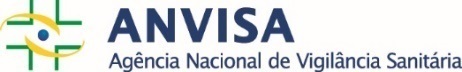 Tempo médio para registro na GGTPS reduziu mais de 50% em menos de três anos.


Tempo médio para cadastro na GGTPS reduziu cerca de 44% em menos de três anos.
Relatório de Produtividade da GGTPS
Diálogo Regulatório com a GGTPS
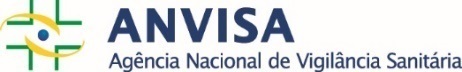 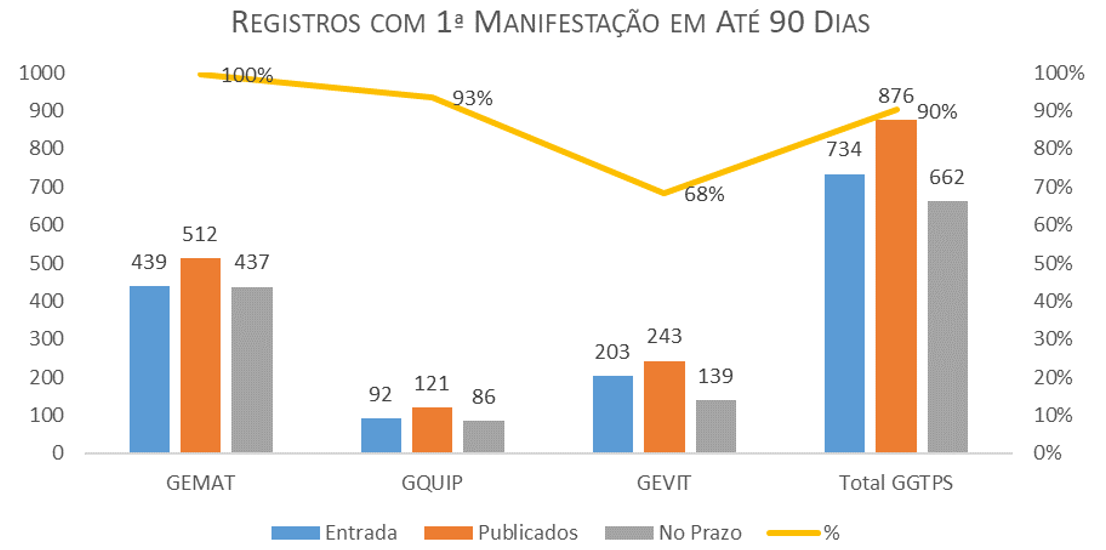 Relatório de Produtividade da GGTPS
Diálogo Regulatório com a GGTPS
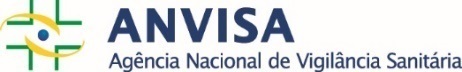 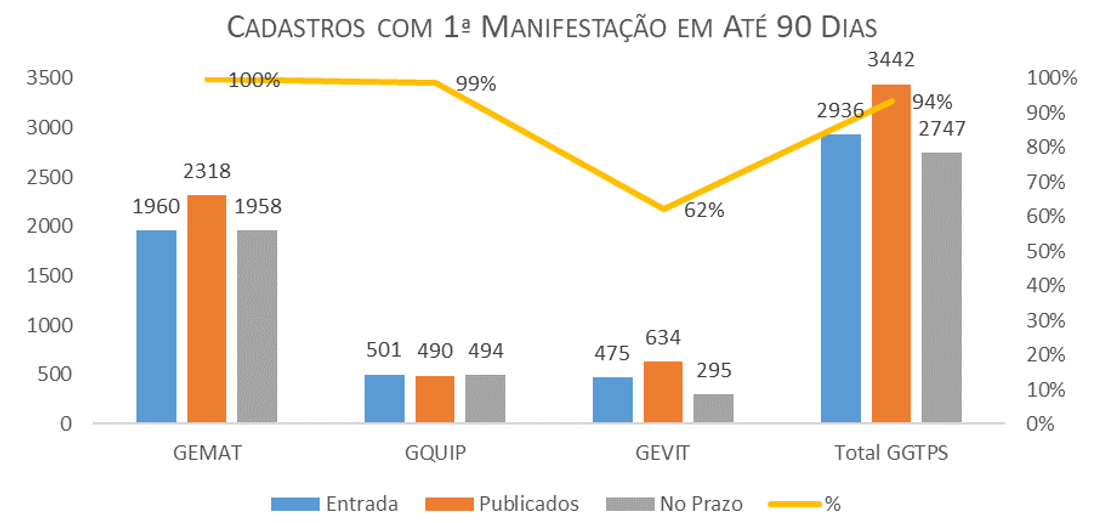 Relatório de Produtividade da GGTPS
Diálogo Regulatório com a GGTPS
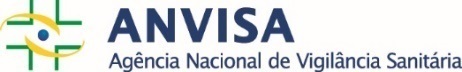 90% dos registros e 94% dos cadastros que entraram no primeiro semestre tiveram a 1ª manifestação da GGTPS em até 90 dias.

Atualmente (20/08/2018) 92% dos registros e 95% dos cadastros.
Relatório de Produtividade da GGTPS
Diálogo Regulatório com a GGTPS
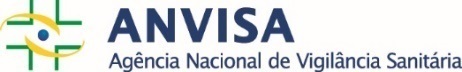 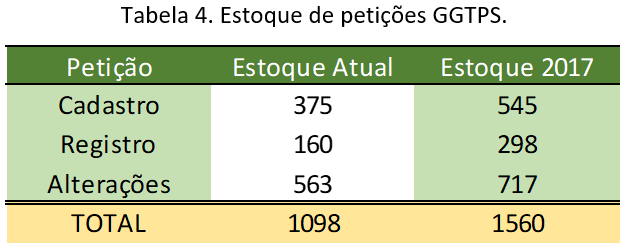 O “Estoque de Petições” representa a soma de petições de cadastro, registro e alterações que aguardam a 1ª manifestação da GGTPS.



Redução de 30% ao fim do 1º semestre.
Relatório de Produtividade da GGTPS
Diálogo Regulatório com a GGTPS
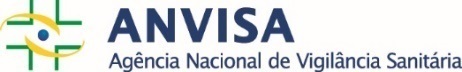 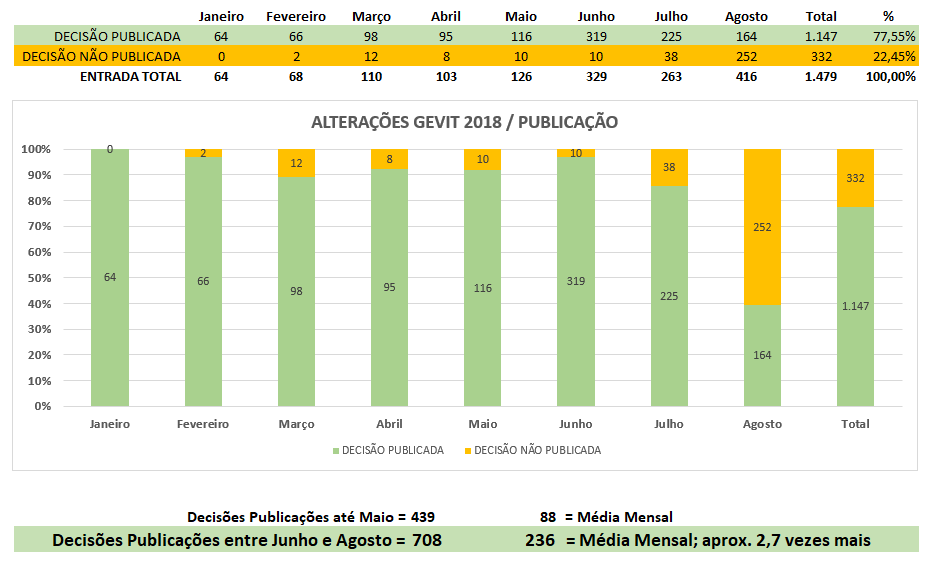 Relatório de Produtividade da GGTPS